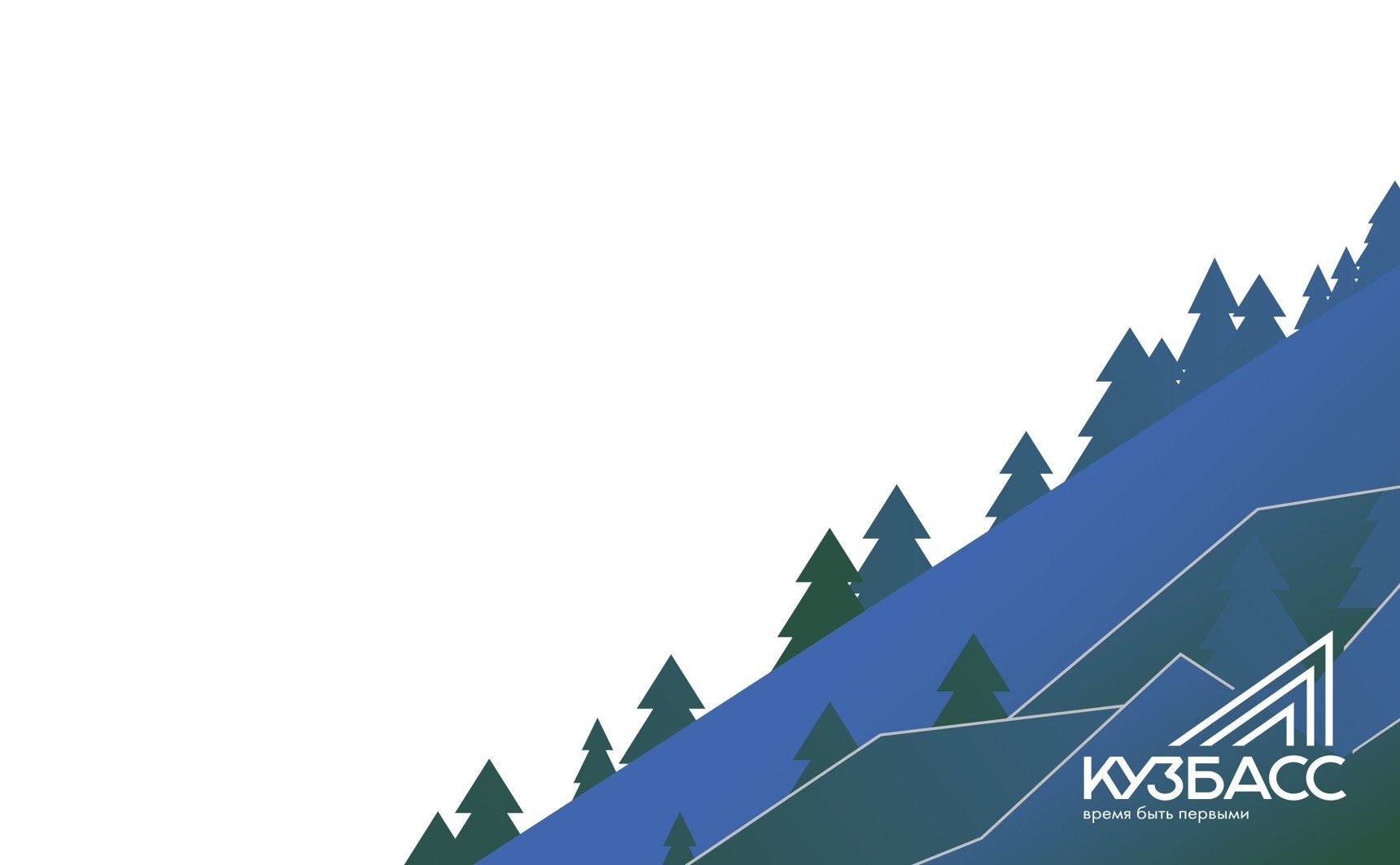 МБ ДОУ «Детский сад №274»
Лин-проектОптимизация процесса утреннего приема детей в ДОУ
Паспорт лин-проекта
муниципального бюджетного дошкольного образовательного учреждения «Детский сад № 274»
Новокузнецкий городской округ
«Оптимизация процесса утреннего приема детей в ДОУ»
		УТВЕРЖДАЮ:
                                                                                          Заведующий Решетникова С.В.
                                                                                 (ФИО, должность руководителя заказчика лин-проекта)
                                                                                                                 С.В. Решетникова 
                                                                                 (подпись)                                              (И.О. Фамилия)
Команда лин-проекта «Оптимизация процесса утреннего приёма детей в ДОУ»
Карта текущего состояния процесса (как есть)
1
4
4
6
2
6
3
5
проблема
Перечень проблем:
Лишние перемещения.
Психологическая нестабильность.
Распространение вирусов.
Отвлечение педагогов.
Опоздание родителей на работу, воспитанников на занятия или завтрак.
Вынужденное ожидание при процессе переодевания детей.
участники процессавремя протеканиядействие процесса
Пирамида проблем
Перечень проблем:
Лишние перемещения.
Психологическая нестабильность.
Распространение вирусов.
Отвлечение педагогов.
Опоздание родителей на работу, воспитанников на занятия или завтрак.
Вынужденное ожидание при процессе переодевания детей.
3
4
2
5
1
6
План мероприятий по устранению проблем
Карта целевого состояния процесса (как будет)
1
2
2
3
4
5
2
Индикаторы улучшений:
Сокращение потока участников процесса (исключение лишних перемещений)
Благоприятный психологический климат
Уменьшение риска распространения вирусов
Сокращение времени на ожидание во время переодевания
Исключение риска опоздания (дети, родители)
Приход в ДОУ по графику
Отработанный алгоритм переодевания
Родительский контроль
Использование органайзеров и блок-схем
Исключение потоков скопления участников процесса
Планируемые результаты по проекту (было и будет)
Заключение:
31 мая 2022 года проект завершится, а улучшения, внедренные на этапах его реализации останутся. 

С уважением, команда МБ ДОУ «Детский сад №274»